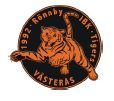 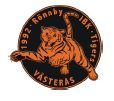 FöräldramöteRönnby IBK P10
23 augusti 2023
Agenda
Styrelsen har ordet (Suz kommer ca 19.30)
Träningar
Seriespel och distriktsmästerskap (DM)
Avgifter 
Ekonomi
Cuper
Arrangemang Hemmamatcher, Sargvakter, m.m.
Försäljning och övriga aktiviteter
Kläder
Övriga frågor
Träningar
Sommarträning torsdagar 18.15 i Önsta
Ordinarie träningar från och med 6 september:
-Tisdagar: 18.15-19.45  (genomgång omklädningsrum före) 
-Torsdagar: 17.00-18.30
i Önstahallen
Föranmäl närvaro och frånvaro som svar på kallelsen
Kom ihåg att komma i tid och ta med skor, klubba, glasögon, vattenflaska.
Helst dusch efter träning- och match i omklädningsrum. Hämta lite senare.
Kom ihåg handduk
Seriespel
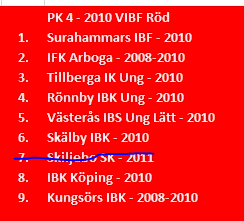 Vårt lag deltar i år i två serier
PK4 – Distriktsdomare, utvisningsbås
PK5 – Stora mål, utvisning till eget bås

Uppdelning baserad på nivå, ej ålder

Matcher Lördag eller Söndag från och med oktober
Hemmamatcher i Önstahallen
Kallelser skickas ut i så god tid som möjligt – Besvara så fort som möjligt, uppmärksamma sista anmälningstid
Samåkning uppmuntras
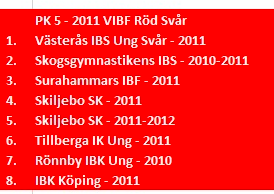 Seriematris
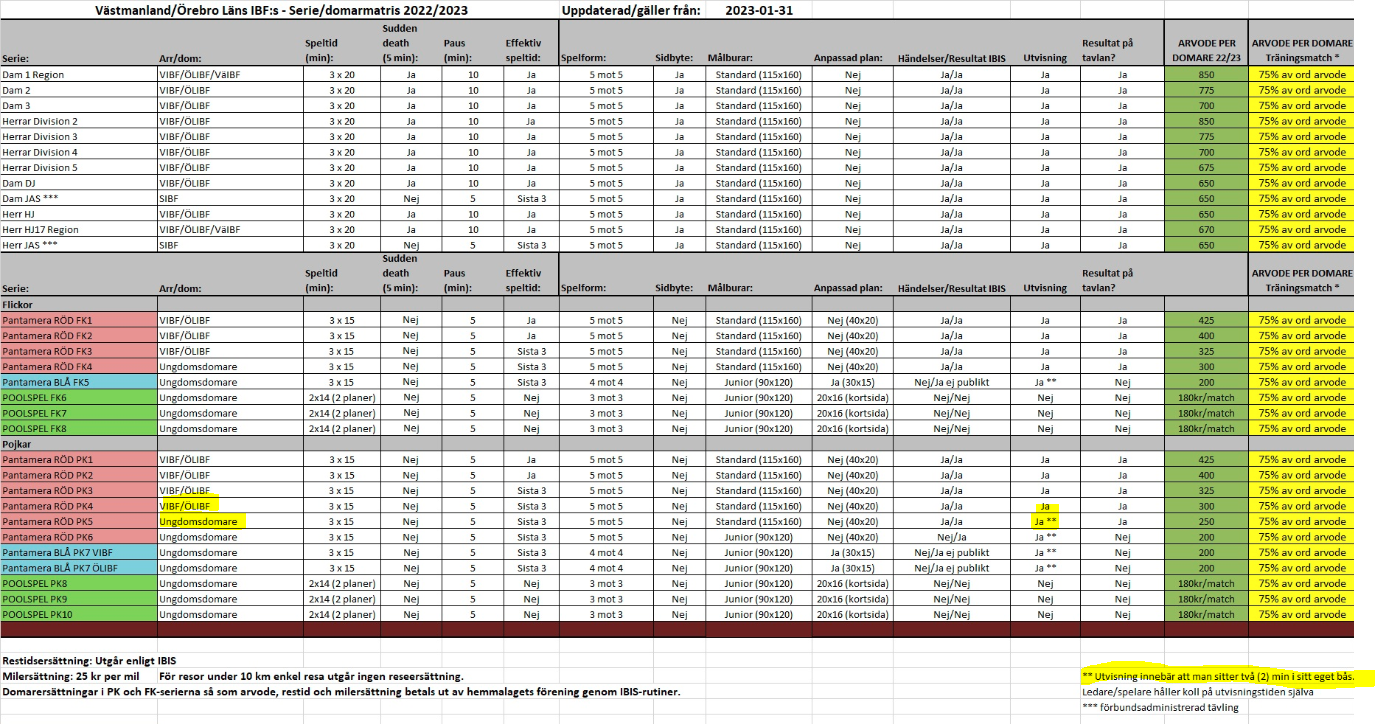 Arrangemang Hemmamatcher
2 vuxna i sekretariatet
Kaffe med fikabröd?
Provar utan tillsvidare
Uppgifterna tilldelas i rullande schema 
Kallelseform?
Utdelning av uppgifter redan nu?
Delas ut som tidigare veckan innan match
Funktionärsansvarig?
Henrik tillsvidare
Distriktsmästerskap (DM)
NYTT FÖR I ÅR: Alla lag som deltar i seriespel deltar i DM

Klasser: Senior, Junior, 2007, 2008, 2009, 2010, 2011. (preliminärt)
P10 får minst ett lag.

•DM Jun/Ung spelas under vecka 48.
Rönnby avser vara arrangör för en klass – kan behöva funktionärer
• DM FESTEN (Finaler) spelas under Vecka 5.
Förtroendeuppdrag hittills (2022/23)
Tränare – David, Magnus och Patrik
Assisterande tränare – Jonas och Markus
Lagledare – Henrik
Kassör - Henrik
Match-administratör IBIS – Henrik
Funktionärsansvarig – Henrik
Kläder och material – Henrik
RC-försäljning - Anders och nu Marie G 
Bingolottoförsäljning - Magdalena 
Cup-samordnare – Henrik, David, Magnus, m.fl.
Per Lag-ansvarig?
Övriga arbetsuppgifter för föräldrar
Inventering Citygross 31 augusti
- kom! Även senare än 16.00 går. 

Sargvakter SSL-matcher minst 2 gånger – uppgifter tilldelas av lagledningen
Första Lördagen 9 september (Svenska Cupen) för P10 – kallelse kommer





Kioskassistenter
Speed-shooting
Lottförsäljning
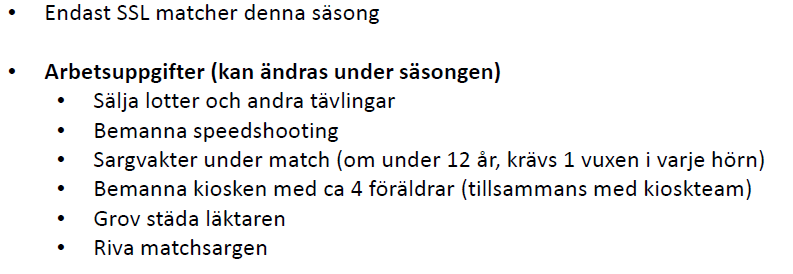 Avgifter
Samma som förra säsongen:
Medlemsavgift 400 kr (samma för alla)
Träningsavgift 1000 kr (baserat på träningslängd och seriedeltagande)
Serviceavgift 19 kr (laget.se)
Totalt 1 419 kr
Fakturering sker omkring 15 oktober via Laget.se

Subventionerad deltagaravgift för cuper tillkommer
Drivmedelsersättning, till exempel 50-100 kr per resa, om förare så önskar
Ekonomi - Lagkassan
31 785 kr i lagkassan i augusti 2023 
1 135 kr per spelare (28 st)
86 183 samma tid förra året
Inkomster och utgifter:
Mål för 2024:
Apri 2024: >=20 000 kr 
Höjd avgift per cup: 
<=500 kr utan övernattning
<=1000 kr med
Cuper
Scorpions Cup  Norra stockholm – 3-5 november – ingen övernattning
2 lag anmälda
Storvreta Cup – Uppsala - 2–4/1 – Challenge (2010)
Örebrocupen – Örebro - 12-14 april
Mälarenergi Cup – 12-14 april 2023
BUSTER & STARLET CUP - 19-21/4 (VID INTRESSE)
Rönnby Outdoor Cup (OSÄKERT)
OBS! Örebro och Mälarenergi samma helg
Mälarenergi Cup prioriteras
Cup-kalkyl
Kan sänkas beroende på hur försäljning går
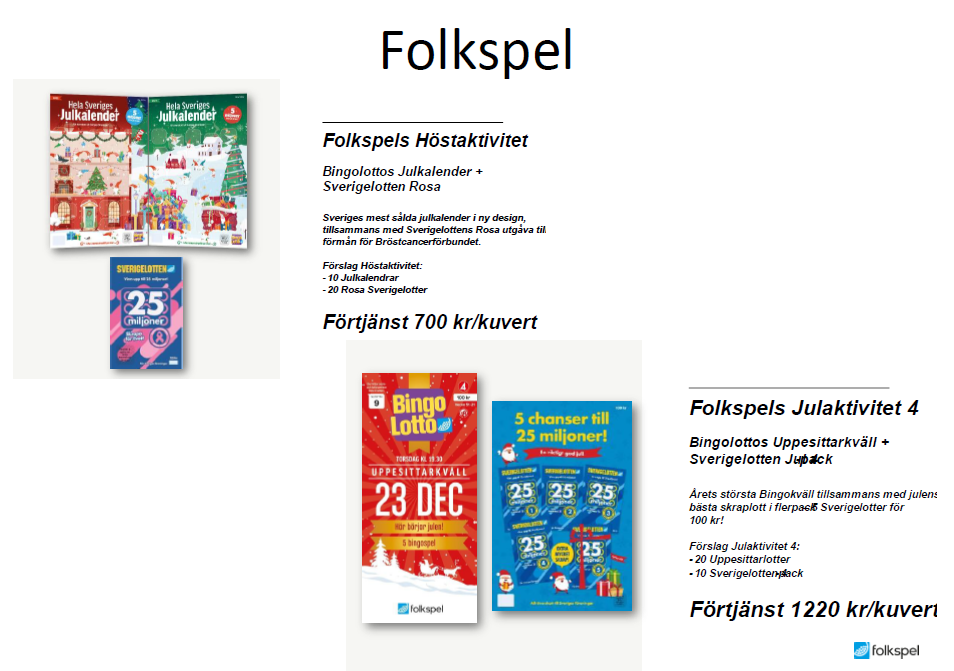 NEW BODY??
Malin Axman arrangerar
Andra aktiviteter
Ideer utanför plan?

SSL-premiär Lördag 16 september Matchstart kl 16
Rönnby kommer med separat inbjudan till alla lag.

SSL Hemmamatch 1 oktober – gemensam pizza och Supporter-tåg

SSL-Slutspel

SM-Final
Licensiering och försäkring
Alla spelare blir registrerade och licensierade via systemet IBIS
Ingår försäkring via Folksam som kan ge ersättning för skador i samband med träning och tävling.
Match- och träningskläder
Helt nya Matchställ med orange tröja och svarta byxor i år, lånas ut av föreningen , återlämnas i vår
Svarta Matchstrumpor – kan köpas via Assist
Svart träningströja för träning och bortamatcher vid behov. 
När nya finns, se till att få samma nummer som på nya stället.
Overaller för de som önskar
Gemensamt inköp redan lagd, betalas vid utlämning

Assist.se webbshop -klubbkod  => Ny klubbkod RIBK23 
ger 15% på sortimentet som INTE är med Rönnby logga
Assist.se och Oxdog kommer nog till SSL-premiären.
Till nästa år behöver vi Kläd- och materialansvarig
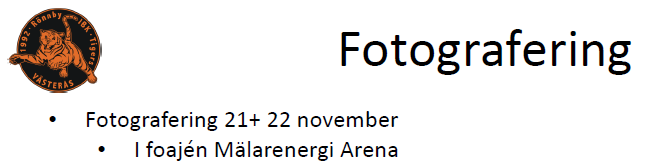 Separat kallelse kommer när datum och tid spikats
Stödmedlem - Supporters
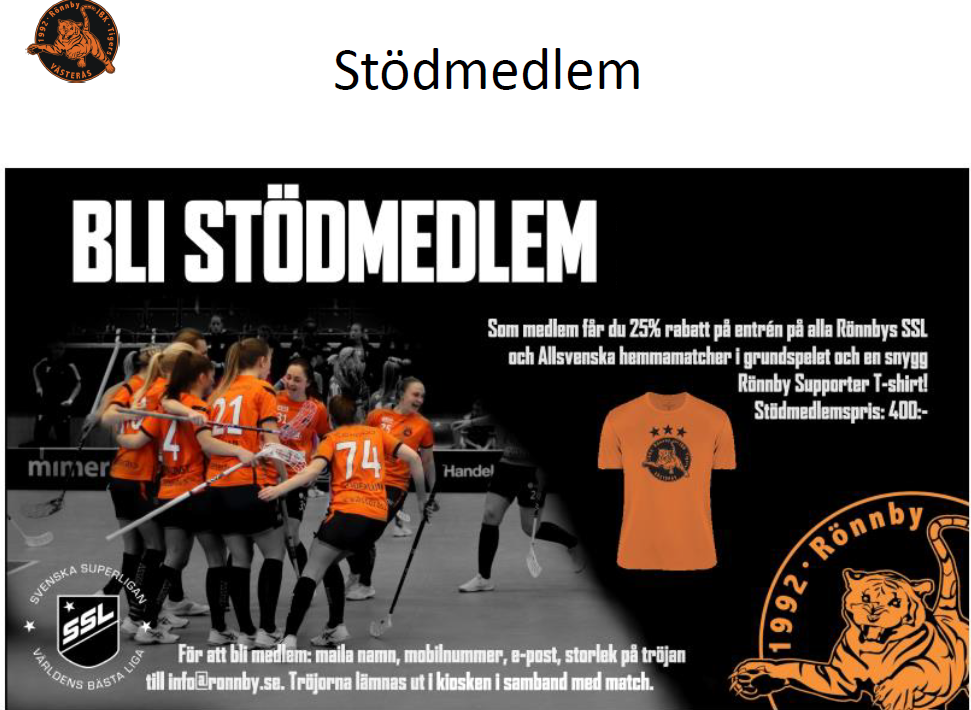 Kommunikationskanaler
Laget.se Rönnby Lag P10
Kalender
Kallelser
Nyheter
Gästbok
Facebook-gruppen ”Rönnby P-10 föräldrar”
Kontaktsök, efterlysningar, m.m.
Följ gärna gruppen ”Rönnby Tigers Ungdom” för klubbaktiviteter
Ej aktiv längre
Styrelsen lägger ut info till alla via Laget.se
Instagram
Övriga frågor?
Ordförande Suz presenterade lite allmänt om föreningen

Diskussion om försäljning av begagnad utrustning/kläder på föreningsnivå t.ex. via Facebook-grupp, men ingen som hittills har velat ordna med detta.
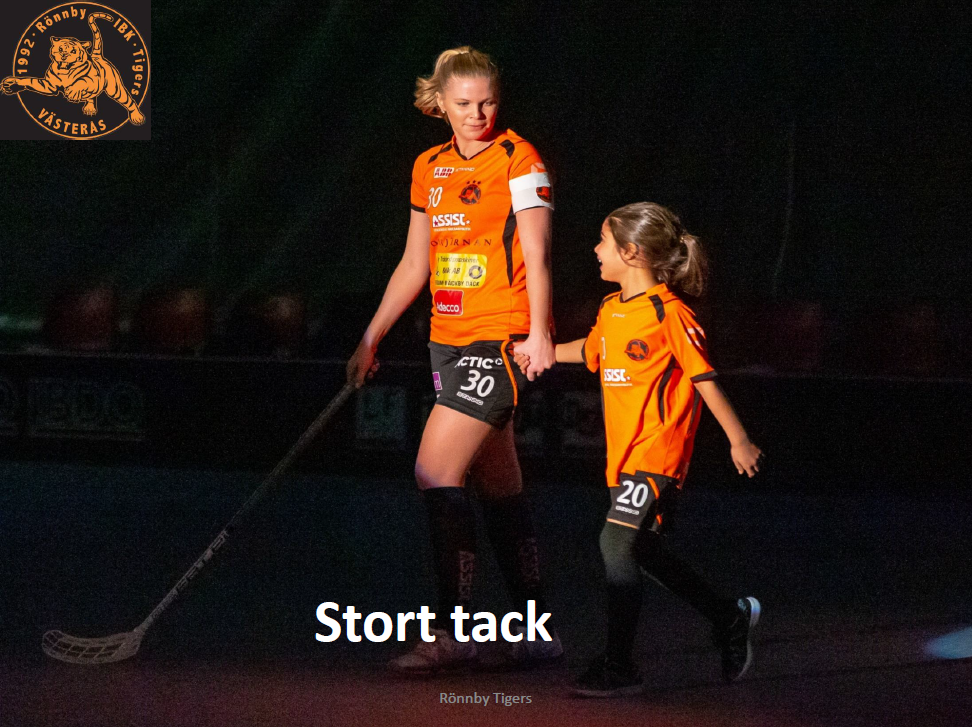